2022 İOKBS
BURSLULUK SINAVI
BAŞVURULAR NASIL YAPILACAK?
www.rehberlikservisim.com
Başvuru Şartları
Türkiye Cumhuriyeti veya Kuzey Kıbrıs Türk Cumhuriyeti vatandaşı olmak,

Parasız yatılı olarak öğrenimine devam eden öğrencilere ayrıca burs verilmez.

5’inci, 6’ncı, 7’nci ve 8’inci sınıfları ile ortaöğretim kurumlarının hazırlık sınıfı, 9’uncu, 10’uncu ve 11’inci sınıflarında öğrenci olmak,

 İlköğretim ve ortaöğretim okullarında, sınavın yapıldığı ders yılında okul değiştirme yaptırımı/ cezası almamış olmak,

 Maddi imkanlardan yoksun bulunmak. Ailenin 2021 senesi yıllık gelir toplamından fert başına düşen toplam miktarın 2022 Mali Yılı için tespit edilen 18.160,00 (onsekizbinyüzaltmış) TL’yi geçmemesi gerekir. Aile gelirinin tespitinde ailenin 2021 yılında elde ettiği tüm gelirleri esas alınacaktır.
www.rehberlikservisim.com
Başvurular Nasıl Yapılacak?
a)Öğrenci velisi, çocuğunun başvuru şartlarını taşıması hâlinde, öğrencinin öğrenim gördüğü okul müdürlüğünde sınav başvurusunu yapabilecektir. Sınav başvuruları 21 Nisan 2022 - 13 Mayıs 2022 tarihleri arasında alınacaktır. 
 
b) Öğrenci velisi, “EK-1 Öğrenci Ailesinin Maddî Durumunu Gösteren Beyanname” ve eklerini, okul müdürlüğüne teslim edecek ve başvurunun yapılmasını sağlayacaktır. 

c) Sınav başvurusu elektronik ortamda okul müdürlüğü tarafından yapılacaktır. Başvurunun yapıldığına dair okul müdürlüğü tarafından onaylanan ve veli tarafından imzalanan başvuru belgesi sınav bitimine kadar saklanacaktır.

d) Başvuru onaylandıktan sonra elektronik ortamda yapılacak değişiklikler başvuru bilgilerini değiştirmeyecektir. Bu nedenle onaylama işleminden önce bilgilerin doğruluğu veli ve okul yöneticilerince titizlikle incelenmelidir. Bundan sonra yapılan başvurular ve talepler kesinlikle dikkate alınmayacaktır.
www.rehberlikservisim.com
BAŞVURU ESNASINDA İSTENEN BELGELER?
Başvuru Esnasında İstenen Belgeler?
1)Ek-1 Formu:
Okunuzdan ve İOKBS başvuru kılavuzundan temin edebilirsiniz.
2)Nüfus Kayıt Örneği:
Aile üyelerinin Türkiye Cumhuriyeti kimlik numaraları beyanı
3)Gelir Durumunu Gösteren Belge:
Vergi dairesi, muhasebe birimi veya ilgili kişi, kurum ve kuruluşlardan alınacak 2020 yılına ait 12 aylık toplam gelirlerini gösteren belge. (12 aylık alınamaması durumunda 2021 aralık ayı gelir belgesi)
4)Beyanname:
Velinin ve varsa eşinin bakmakla yükümlü olduğu anne ve babası ile ilgili tedavi yardımı beyannamesi, varsa bakmakla yükümlü olduğu diğer şahıslarla ilgili mahkeme kararı örneği.
5)Yararlanacağı Kontenjan ile İlgili Belge:
Özel kontenjandan yararlanacaklar için.
Kişi Sayısına Göre  Gelir Tablosu?
www.rehberlikservisim.com
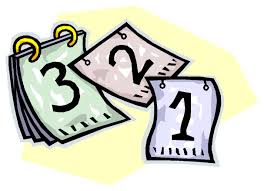 www.rehberlikservisim.com
Soru Sayısı ve Ağırlık Katsayıları
www.rehberlikservisim.com
Soru Sayısı ve Ağırlık Katsayıları
Sınav Süresi ve Soru Sayısı
www.rehberlikservisim.com
Sınav Süresi ve Soru Sayısı
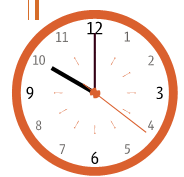 Toplam 100 Soru
Toplam 120 Dakika
Sınav Saati:10.00
www.rehberlikservisim.com
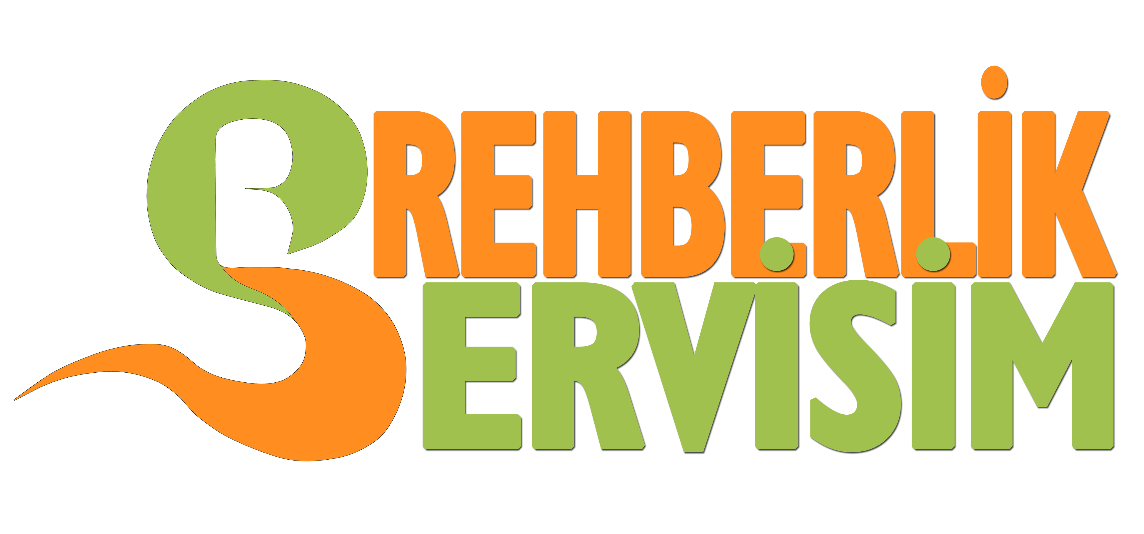 2022
 İOKBS
www.rehberlikservisim.com